Figure 2. Lactate concentration decreases during NREMS and increases during wake and REMS. Data are from 2-min ...
Cereb Cortex, Volume 23, Issue 8, August 2013, Pages 1978–1987, https://doi.org/10.1093/cercor/bhs189
The content of this slide may be subject to copyright: please see the slide notes for details.
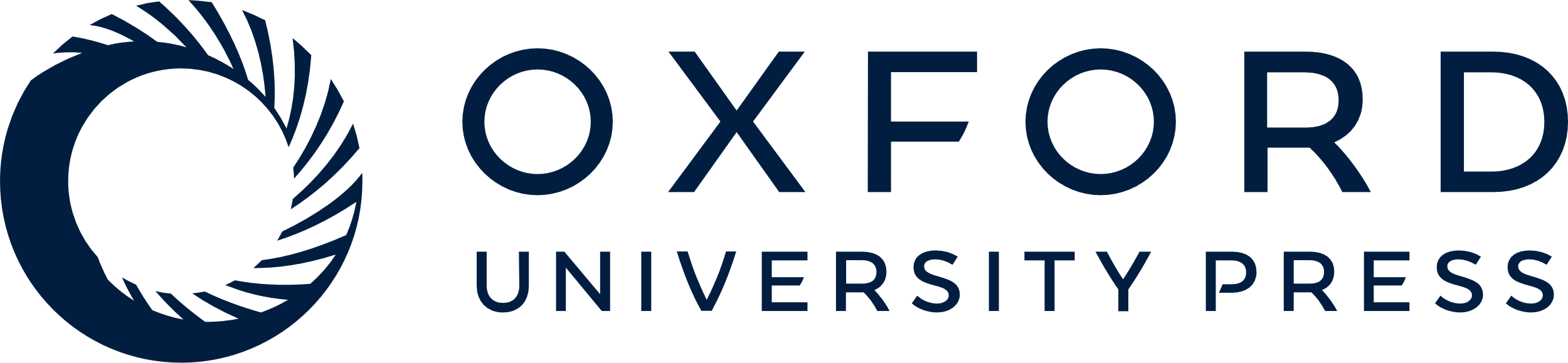 [Speaker Notes: Figure 2. Lactate concentration decreases during NREMS and increases during wake and REMS. Data are from 2-min intervals characterized by state transitions. Transitions occurred at time 0: Wake-to-NREMS (A), NREMS-to-REMS (B), NREMS-to-wake (C), and REMS-to-wake (D). EEG SWA (upper panels) and integrated EMG (middle panels) are raw values; lactate concentration (lower panels) is normalized to the mean of the first 6 epochs within each transition. Variables were averaged across all such transitions exhibited by each animal. Group mean ± SEM of these averaged values are shown (n= 7 mice). P-values are those associated with main effect of time in repeated-measures ANOVA. *P < 0.05 versus last epoch before state transition, Student's t-test with Bonferroni correction.


Unless provided in the caption above, the following copyright applies to the content of this slide: © The Author 2012. Published by Oxford University Press. All rights reserved. For Permissions, please e-mail: journals.permissions@oup.com]